Figure 3. H19ICRΔ2,3 inheritance disrupts H19/Igf2 imprinted expression in neonatal tissues. (A) ...
Hum Mol Genet, Volume 23, Issue 23, 1 December 2014, Pages 6246–6259, https://doi.org/10.1093/hmg/ddu344
The content of this slide may be subject to copyright: please see the slide notes for details.
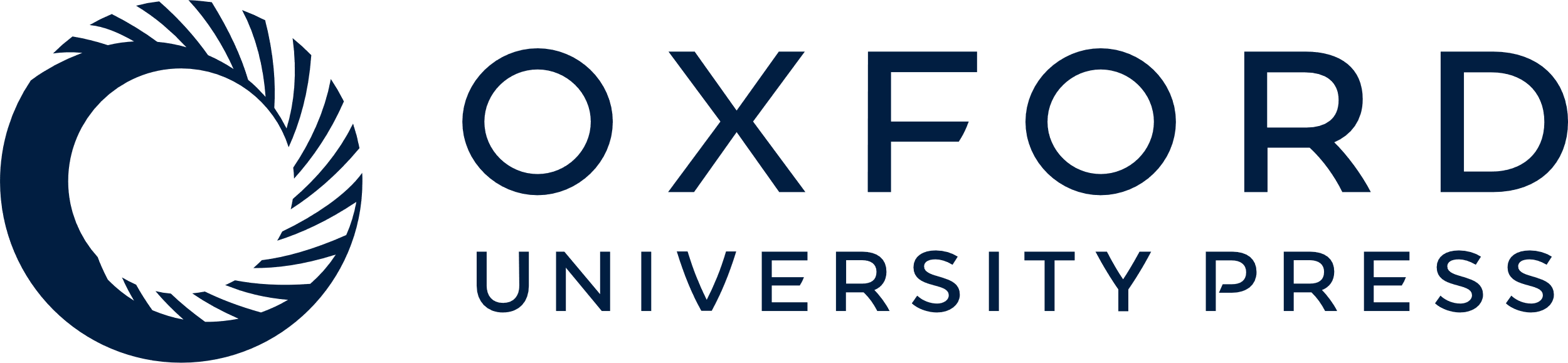 [Speaker Notes: Figure 3. H19ICRΔ2,3 inheritance disrupts H19/Igf2 imprinted expression in neonatal tissues. (A) Illustration of allelic expression at the H19/Igf2 locus. Location of allele-specific assays in Igf2 and H19 is shown as horizontal bars B and C below the locus. (B and C) Allele-specific Igf2 or H19 expression in neonatal tissues as determined by reverse-transcriptase PCR and allele-specific digest and migration in acrylamide gel; maternal (m) and paternal (p) alleles migrate at different sizes due to polymorphic restriction digest sites within the amplicon. Tissue being assayed is listed above gel, indicating lanes containing individual mutant (Δ2,3/+ or +/ Δ2,3) and wild-type (+/+) littermate samples; mesodermal lineages (liver and lung), endodermal lineages (tongue and skeletal muscle). (B) Allele-specific Igf2 expression with maternal inheritance of H19ICRΔ2,3 as compared with wild-type littermates. Percent maternal Igf2 expression is listed below each lane for each respective sample. (C) Allele-specific H19 expression with paternal inheritance of H19ICRΔ2,3 when compared with wild-type littermates. Percent paternal H19 expression is listed below each lane for each respective sample. (D) Total H19 or Igf2 expression (relative to Arppo expression) with maternal H19ICRΔ2,3 inheritance in wild type (+/+, open bars, n = 4) or mutant (Δ2,3/+, filled bars, n = 5), with standard error bars presented. (E) Total H19 or Igf2 expression (relative to Arppo expression) with paternal H19ICRΔ2,3 inheritance in wild type (+/+, open bars, n = 4) or mutant (+/Δ2,3, filled bars, n = 5), with standard error bars presented.



Unless provided in the caption above, the following copyright applies to the content of this slide: © The Author 2014. Published by Oxford University Press. All rights reserved. For Permissions, please email: journals.permissions@oup.com]